Unit 1Lesson 12
Practice: Assertive Communication
Opening Work:
Pick up an Assertive Communication Worksheet if you don’t already have one and begin reading.
ASSERTIVE COMMUNICATION
Nonverbal Behaviors
Remain calm.
Demonstrate confidence. 
Talk in a friendly, relaxed way.
Keep your voice at a normal speaking level.
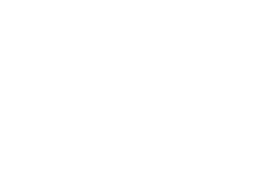 ASSERTIVE COMMUNICATION
Verbal Behaviors
Speak honestly.
Speak without hesitating or apologizing.
When someone pressures you to do something you don’t want to do, say “No” clearly and directly. Then suggest another activity or walk away.
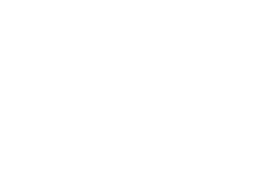 ASSERTIVE COMMUNICATION
Verbal Behaviors
Use simple “I-statements.” 
Try this: “I disagree.”
Avoid this: “You’re wrong.”
Expand the “I-statement” to express appreciation or tell someone if something bothers you
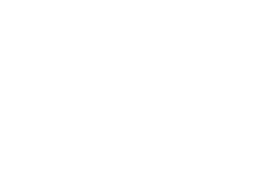 ASSERTIVE COMMUNICATION
Verbal Behaviors
Express appreciation 
Tell the person:
What the person did
How you feel about what he or she did
What you liked about what the person did
Try this: “Thanks for helping me with my math. I feel more confident that I’ll pass the test.”
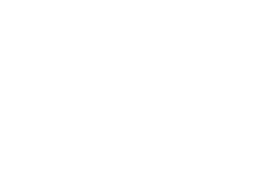 ASSERTIVE COMMUNICATION
Verbal Behaviors
Tell someone if something bothers you 
Tell the person:
What the person did
How you feel about what he or she did
The impact on you of what the person did
What you’d like the person to do instead 
Try this: “When your part of the project wasn’t finished, I was angry. Our group grade will be lower than I had hoped. Next time, I hope you will finish your part on time.”
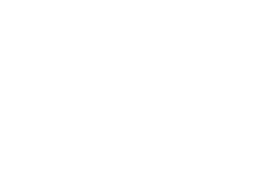 Practice Rounds:
ASSERTIVE COMMUNICATION
Speaker: Practice assertive communication
Responder: Practice listening and responding to emotions
Observer: Watch the speaker and note assertive communication behaviors
Speakers and responders have two minutes to talk.
Observers have one minute to give feedback to listeners.
Closure
As you think about using assertive communication skills, what’s in it for you?  How do you think you will benefit if you use these skills with others?
What might make this a challenging skill to use?
How can you reduce the challenges?
Reflection Question
How would you change a previous passive or aggressive statement you may have made to be more assertive?